Application of Data Fusion for Improved Background Ozone Estimates
Nash Skipper, Talat Odman, Yongtao Hu, Petros Vasilakos, Armistead (Ted) Russell

School of Civil and Environmental Engineering, Georgia Institute of Technology, Atlanta, Georgia, USA
18th Annual CMAS Conference
October 2019
Chapel Hill, North Carolina
Ozone in the United States
US ozone air quality standard set to 70 ppb in 2015
Background ozone (BGO) may take up a significant portion of the standard
BGO – the hypothetical ozone concentration that would be observed with no anthropogenic emissions
US BGO – Ozone concentration with no US anthropogenic emissions
Of interest for regulatory purposes (see Draft Ozone ISA)
As anthropogenic emissions are reduced and as air quality standards are (potentially) strengthened, accurate BGO estimates will become increasingly important to informing ozone control strategies
2
Background Ozone
Different types depending on the purpose 
Global background, North American background, US background, etc.
US BGO originates from non-controllable ozone sources such as stratosphere-troposphere exchange, wildfires, biogenic sources, and non-domestic pollution
US BGO typically estimated as 30-40 ppb, but may exceed 70 ppb in certain locations on some days
Seasonally and geographically varying
Cannot be observed  use chemical transport models to estimate
Different CTMs provide different estimates, and models have biases  uncertainty
Uncertainty of ±10 ppb for seasonal mean BGO; higher for individual days (Jaffe et al. 2018)
3
Objective
Integrate modeled and observed ozone concentrations to develop improved estimates of background ozone
Run regional scale CTM (CMAQ) for base case (includes all emissions) and background case (zero US anthropogenic emissions) for 2017 at 36 km resolution
Use two estimates of boundary conditions for each case
CMAQ default profile (static) BCs
Dynamic BCs from Hemispheric CMAQ simulation
Separate base case ozone into background and US anthropogenic components
Apportion model error for each component using regression with observed ozone
Use results of regression to adjust modeled BGO to improve estimates
4
Approach
Adjusted O3
Boundary Conditions
Base Case
Chemical Transport Model
(CMAQ)
HCMAQ BCs
Background
Static BCs
Regression Model
Emissions
Base Case O3
Background O3
Natural Sources
US Anthropogenic Sources
Observed O3
International Sources
Formed (US Anthropogenic) O3
= Base Case O3 – Background O3
5
Boundary Conditions
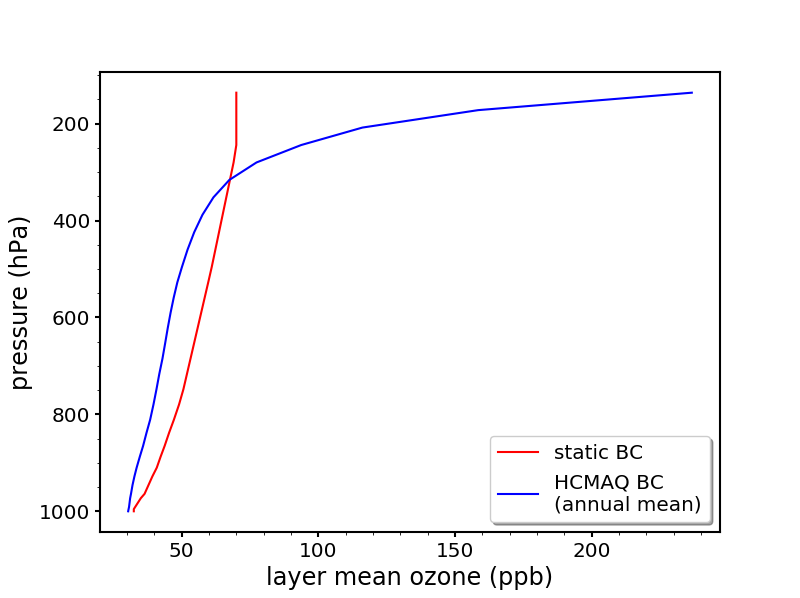 More ozone at lower layers with static BC
Still within about 10 ppb of one another
More ozone in upper layers with HCMAQ BC
More accurate compared to ozone sonde data
6
Model Results
HCMAQ case results in greater concentrations for base and background for the highest ozone days
Formed is fairly consistent
Ozone formed represents the enhancement of ozone above the background concentration due to US anthropogenic emissions
Mean of 10 highest MDA8 ozone concentrations
Mean of same 10 days as Base Case
Formed = Base - Background
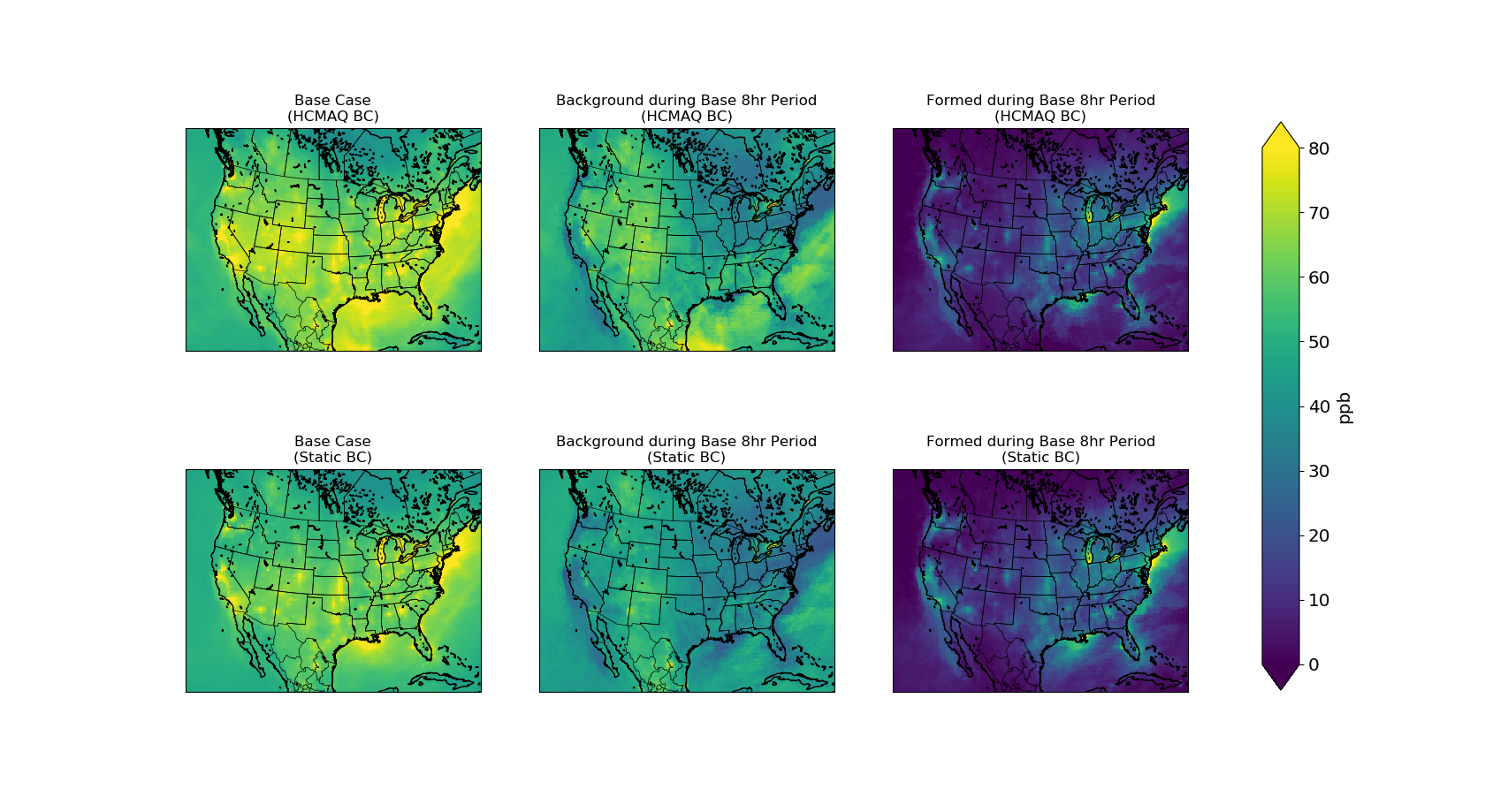 7
Correlation of Ozone Components
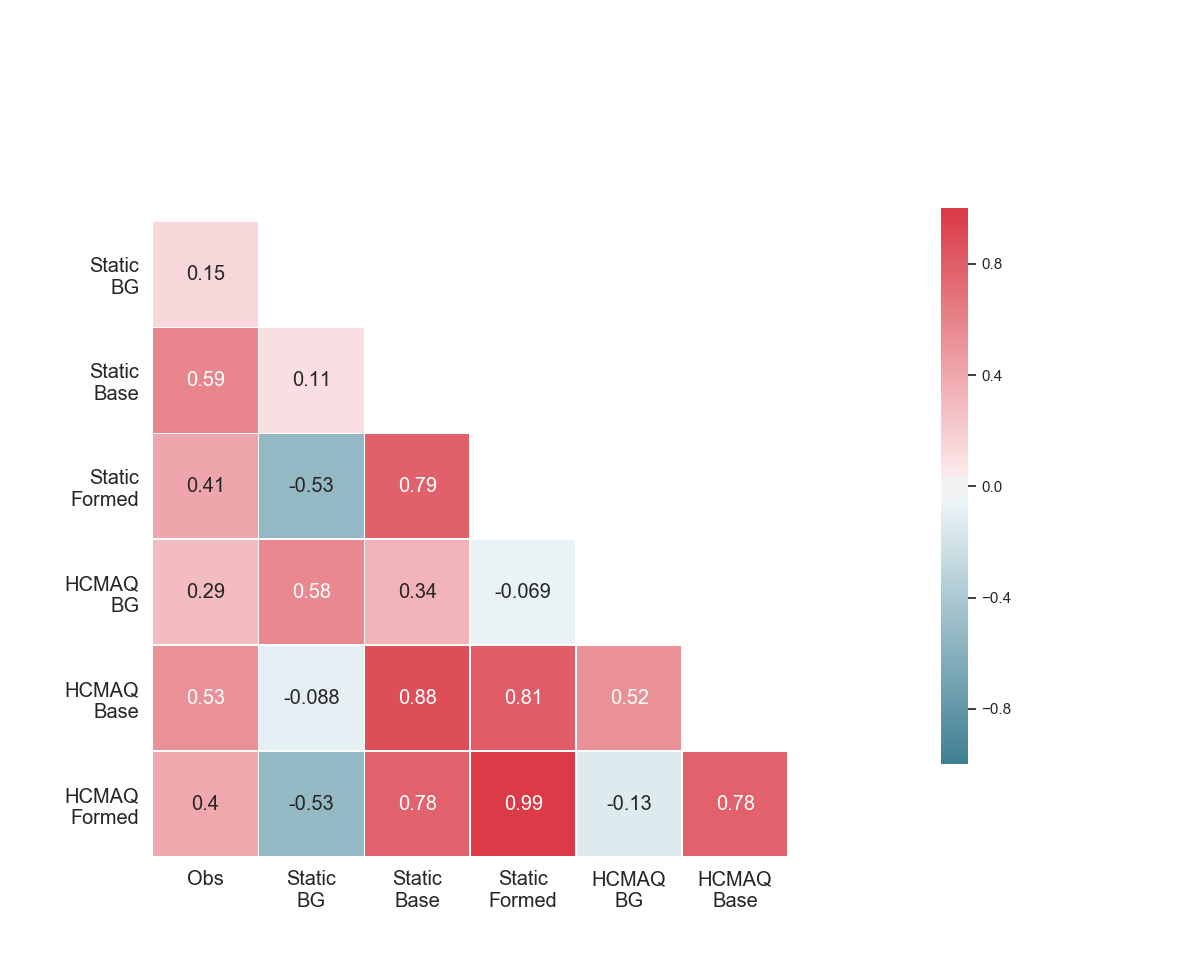 O3 formed shows high agreement between the two BC cases (r=0.99)
BG O3 and O3 formed are negatively correlated
O3 formed = base O3 – BG O3
Correlation is stronger for Static BC
HCMAQ BG has stronger correlation with observations
8
[Speaker Notes: Correlation coefficients]
Boundary Condition Effects
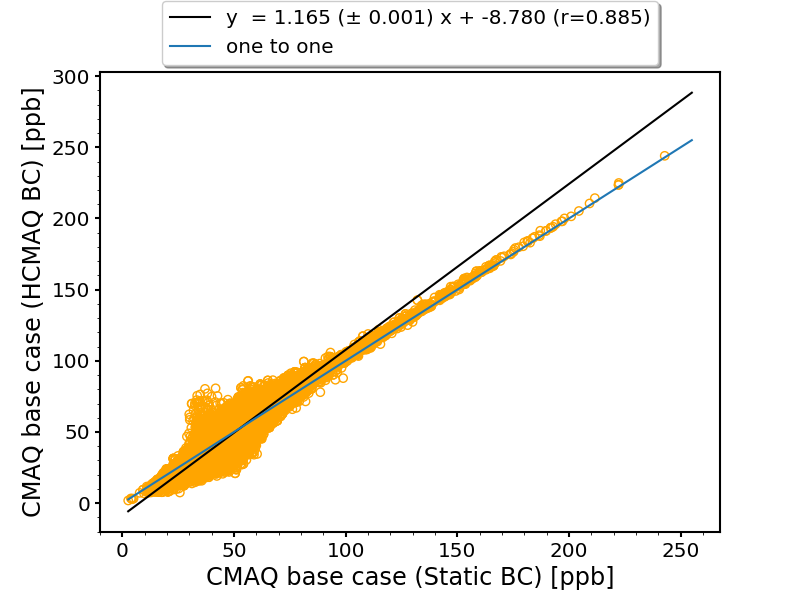 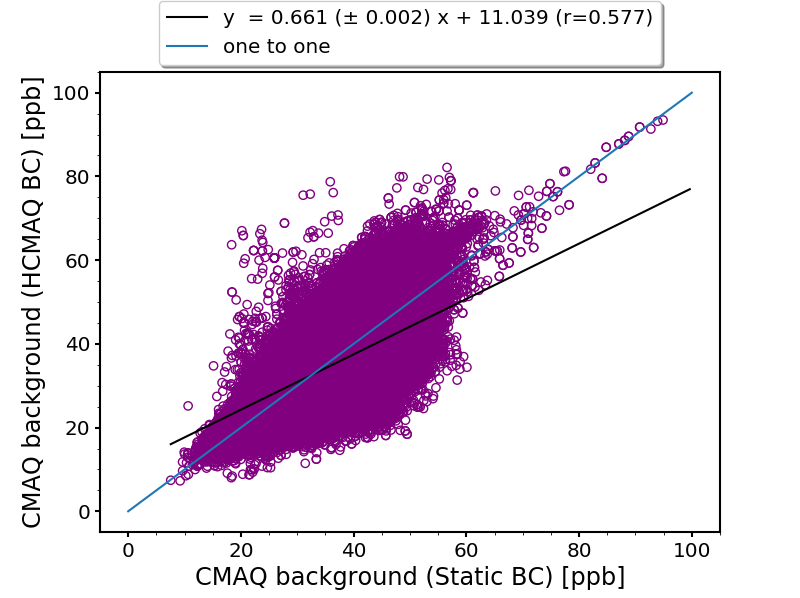 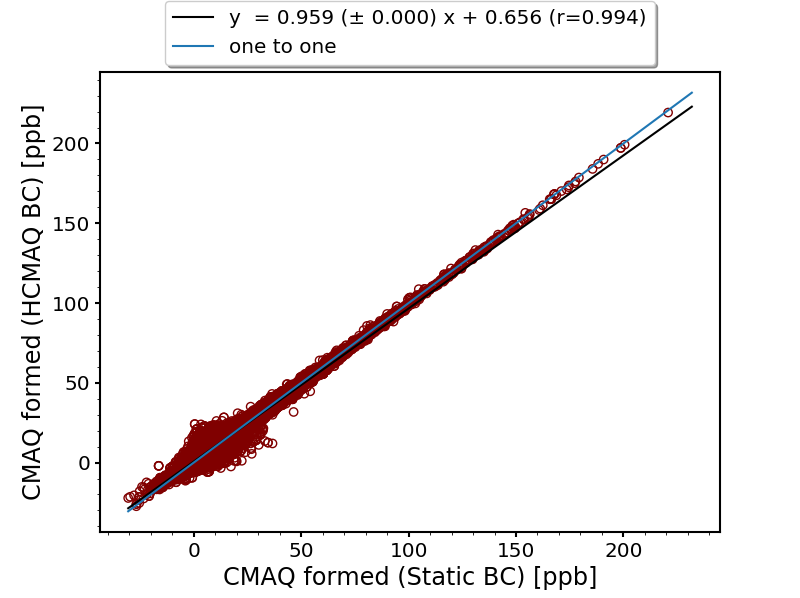 Plots show the comparison only at observation locations (N=379120)
Ozone formed is mostly consistent between the two BC cases
Most of the difference in the base cases is due to the background contribution
9
Background and Formed Ozone
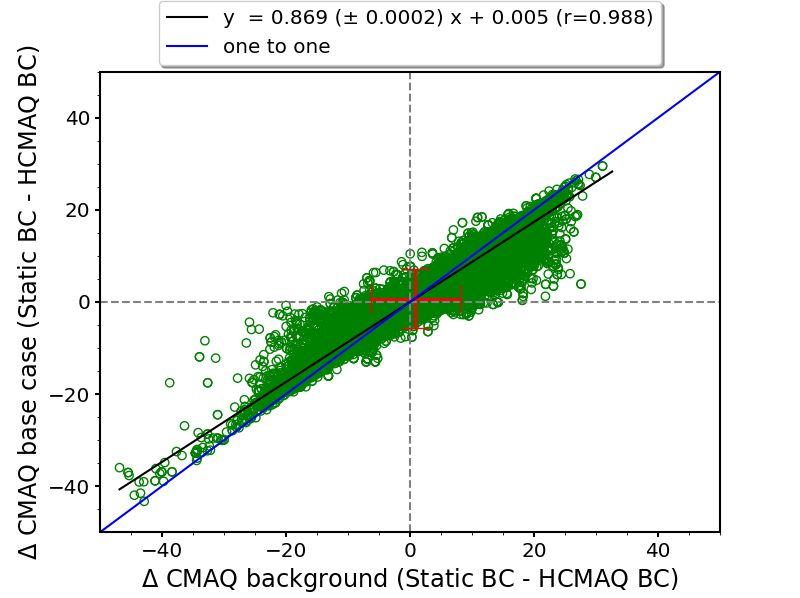 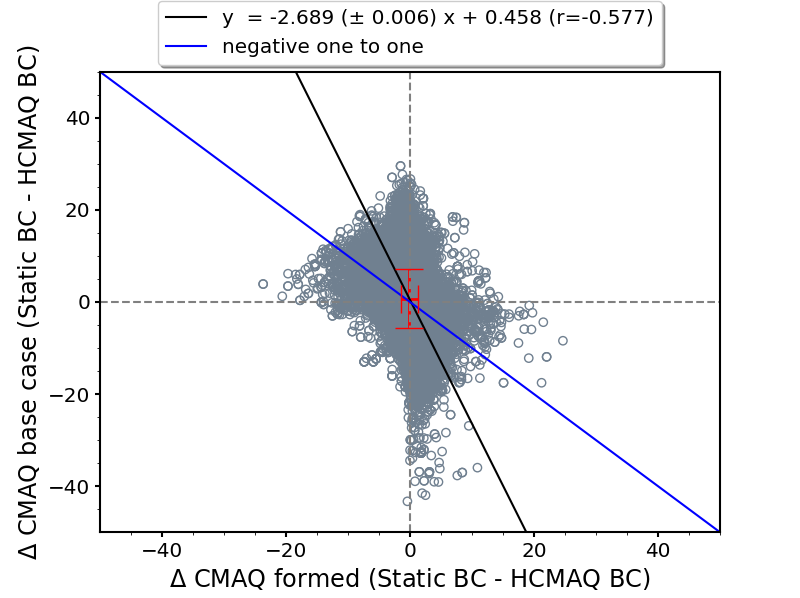 Difference in base case and difference in background case have a highly linear relationship
Difference in formed has a much weaker relationship with the difference in the base case
Difference in formed is usually near zero
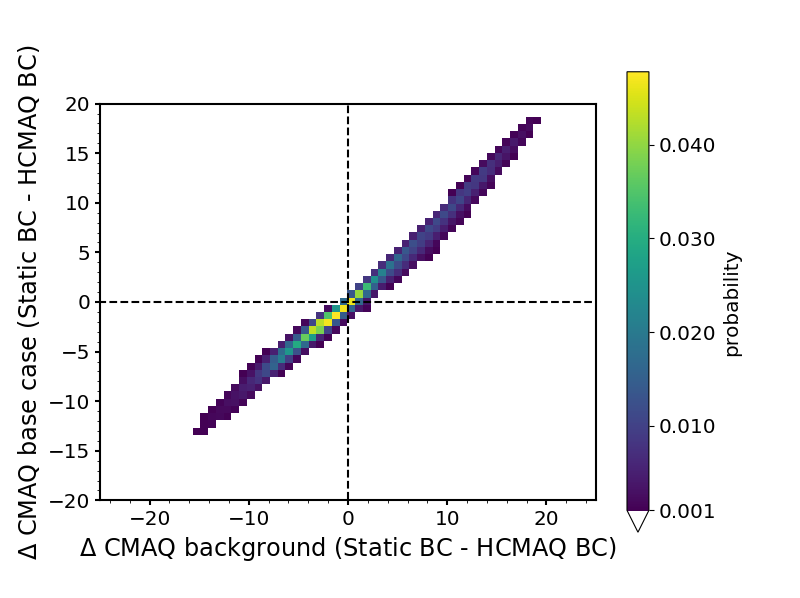 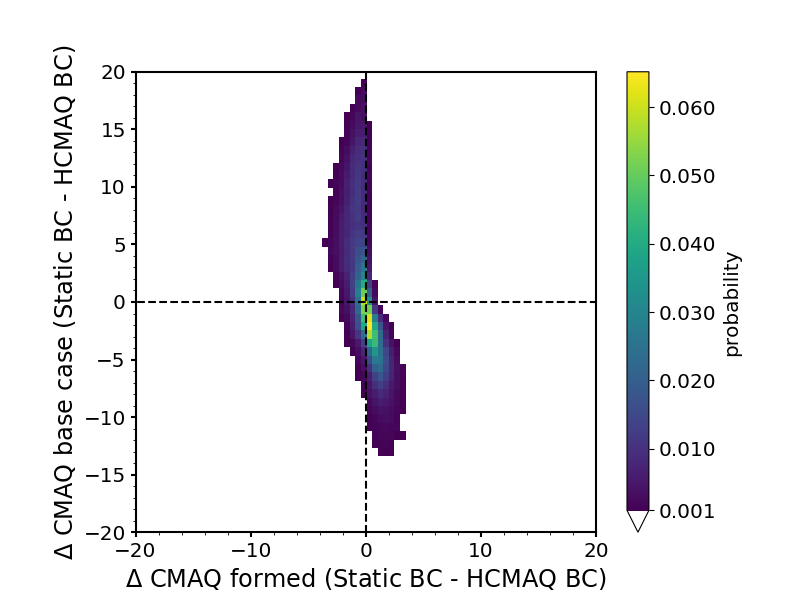 10
[Speaker Notes: Red bar indicates one standard deviation from the mean.]
Ozone Regression Model
11
Adjusted Base Case Ozone
CMAQ
Adjusted
Performance is improved compared to original CMAQ results
Fewer extreme high ozone outliers after adjusting
Improved performance  decreased uncertainty in background ozone prediction
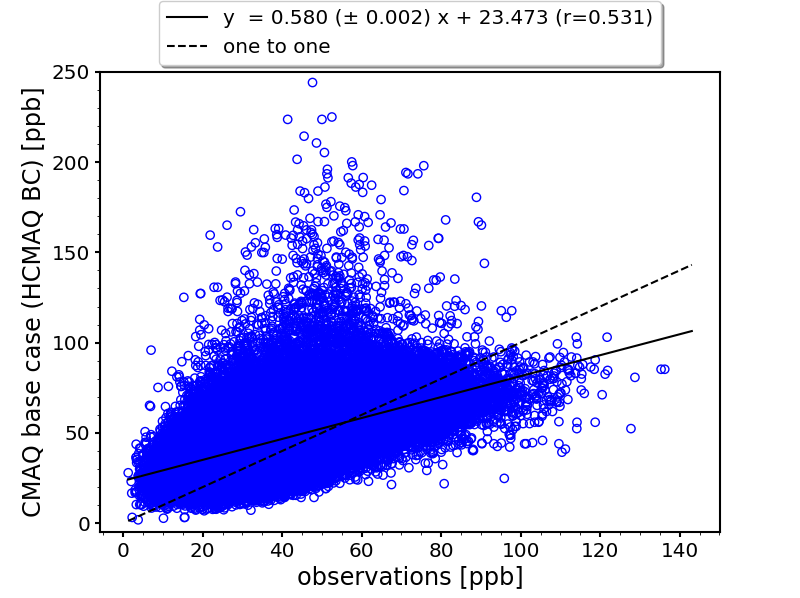 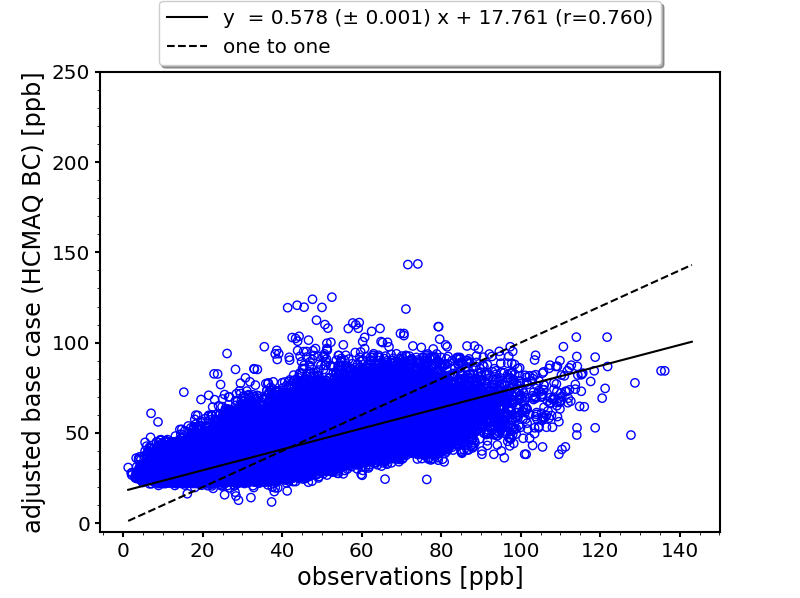 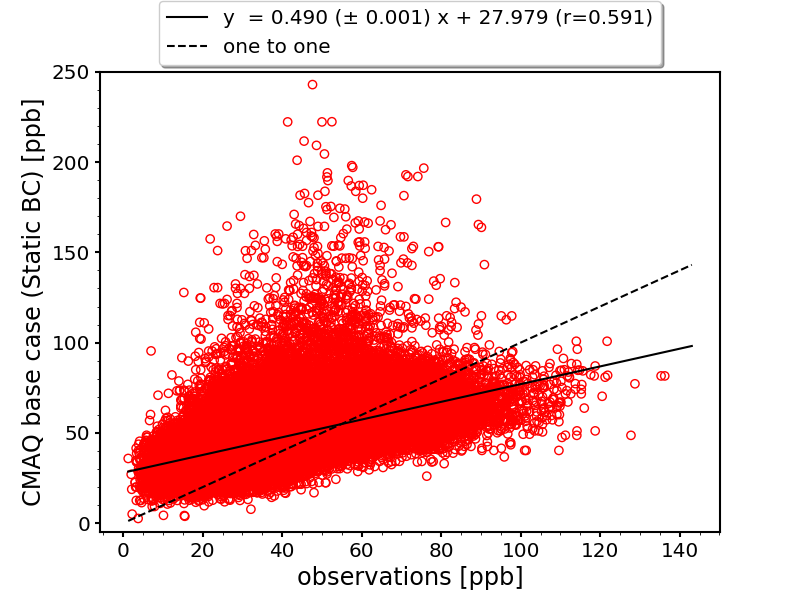 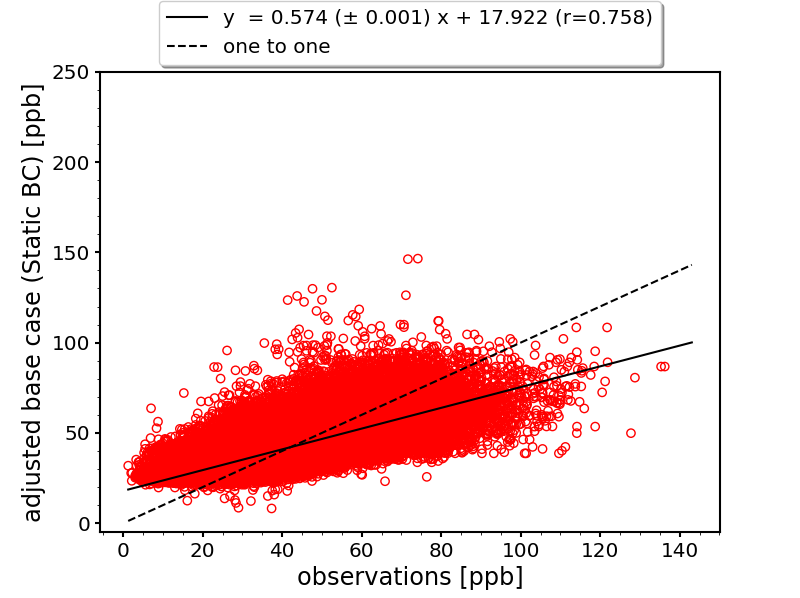 12
Adjusted Background Ozone
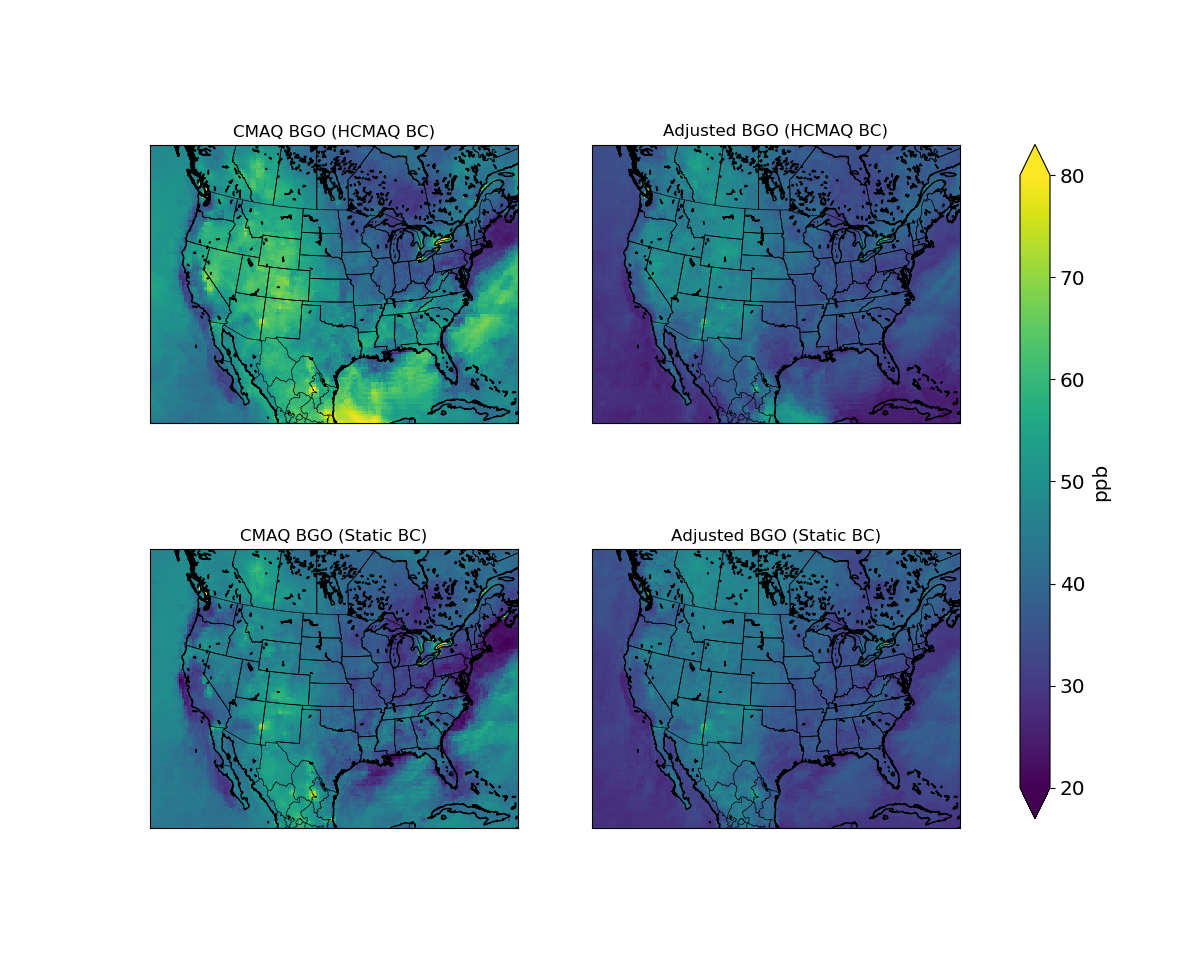 Improved agreement after applying adjustment factor
CMAQ:  R2 = 0.20
Adjusted:  R2 = 0.70
Information from the model is still retained after adjusting
Fire impacts from HCMAQ southern boundary conditions
Higher concentrations in western US with HCMAQ BC
13
Mean of 10 highest MDA8 ozone days from Base Case
Regression Model Comparison – Background
Adjusted
Original CMAQ
Agreement of BGO estimates is greatly improved when adjustment factor is applied

Less variability in background ozone between BC cases  decreased uncertainty in background ozone prediction
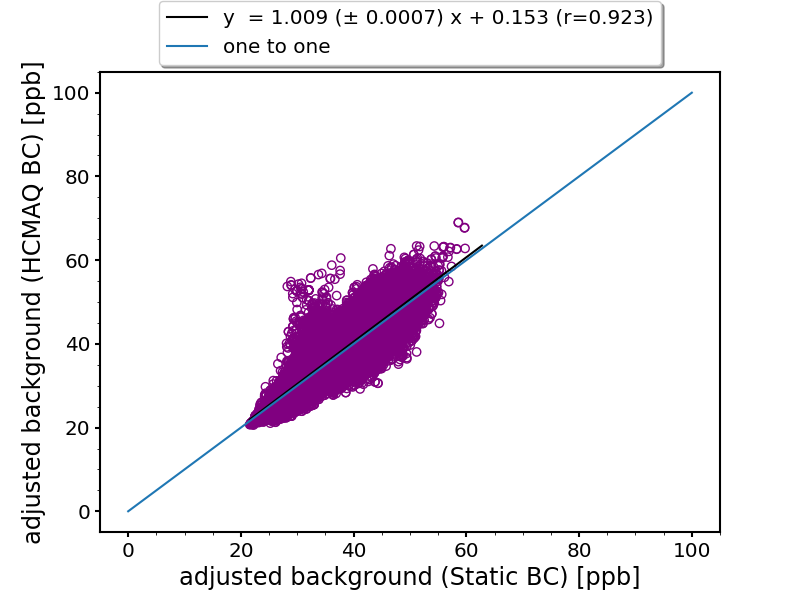 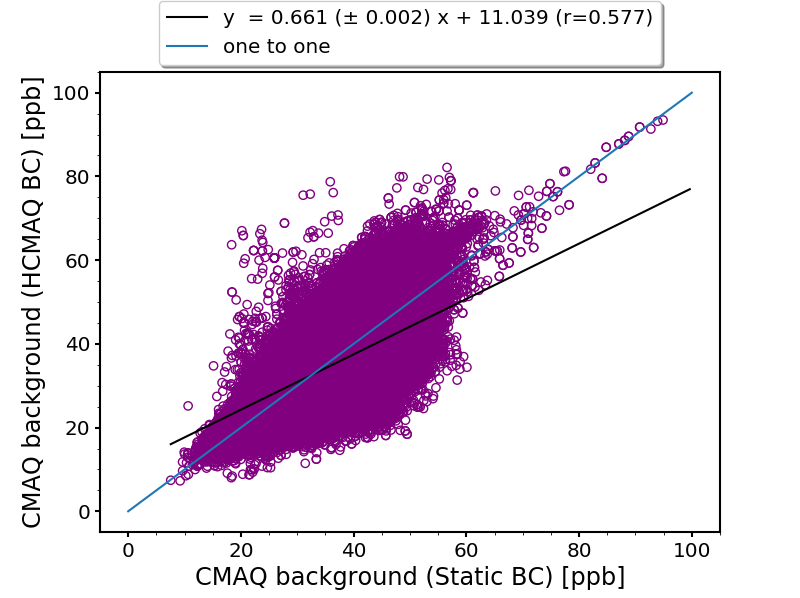 14
[Speaker Notes: Scatter plot shows comparison only at observation locations.]
Ozone Adjustment Ratios
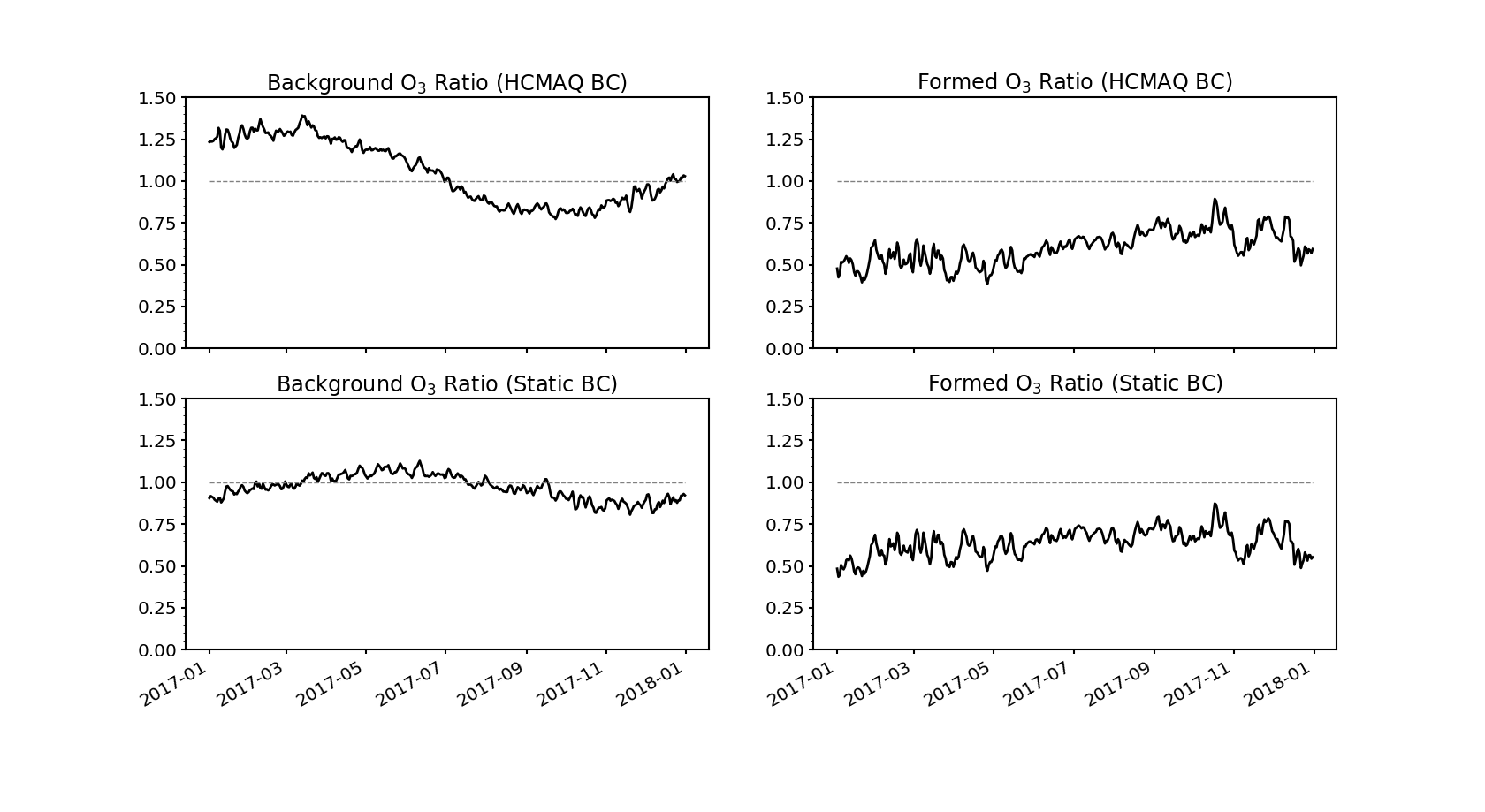 Adjustment to O3 formed is consistent for the two cases

Adjustment to BGO shows more differences
More seasonal variation in HCMAQ case
O3 ratio = adjusted O3 / simulated O3
15
Ozone Adjustment Ratios – Annual Mean
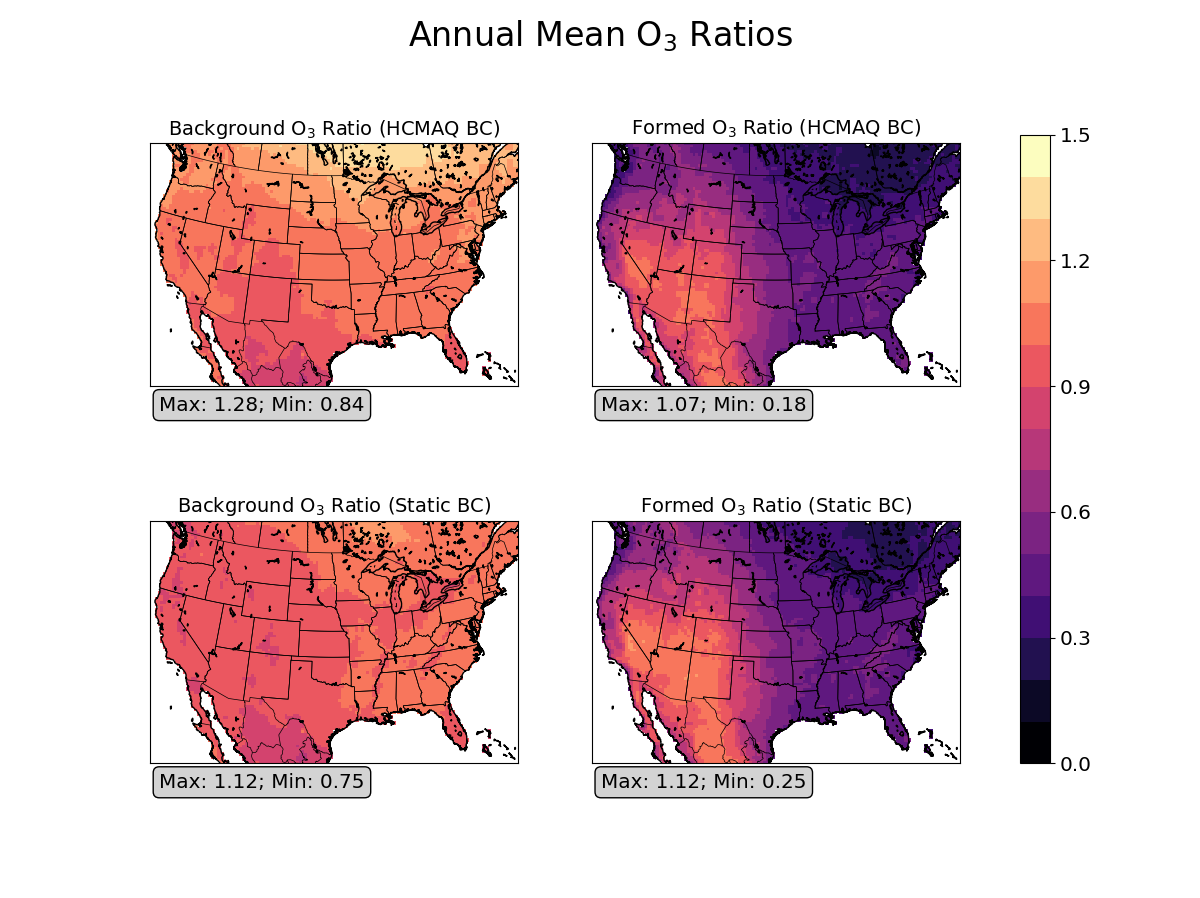 Adjustment to O3 formed has a clear pattern
High in the mountain west and southwest
Low in the east

Adjustment to BGO has less spatial variation
16
[Speaker Notes: Max/min refers to the maximum and minimum in US grid cells.]
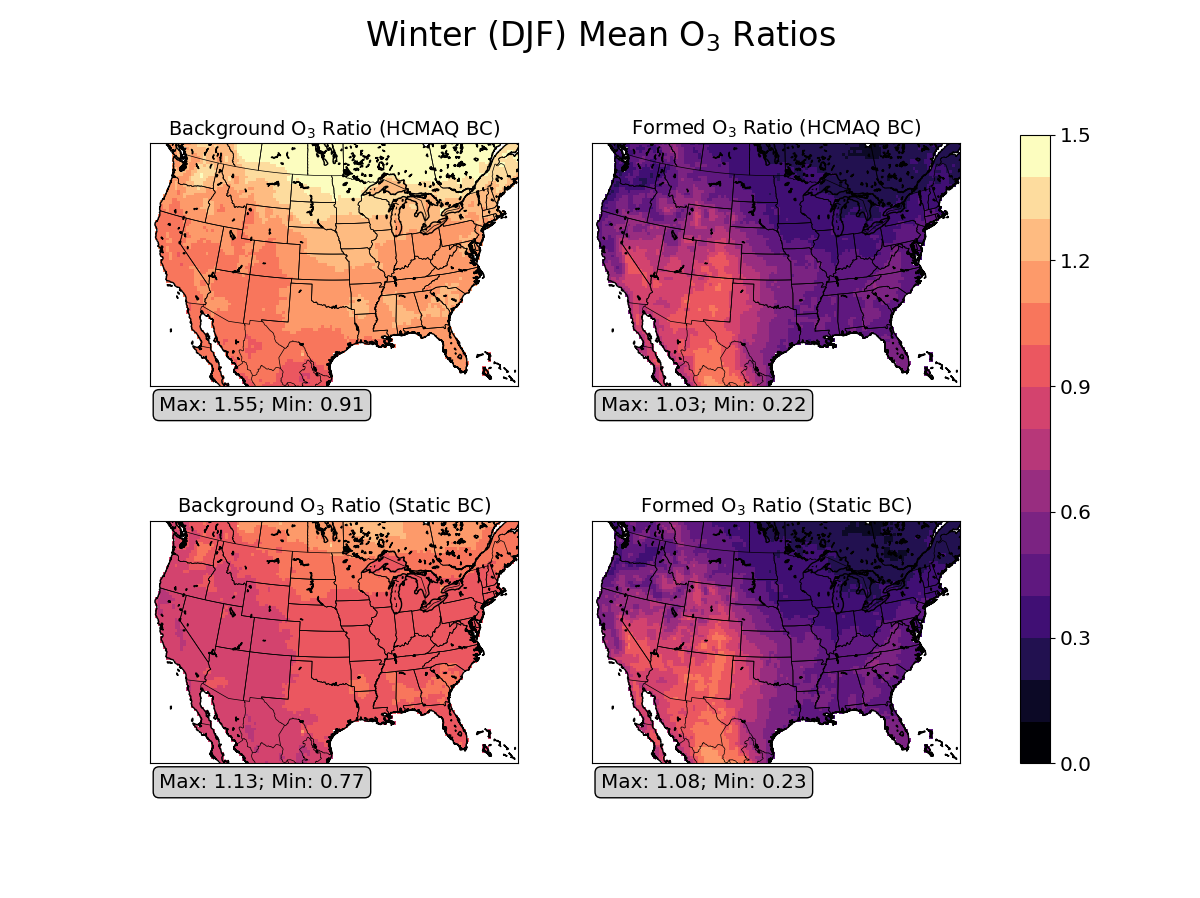 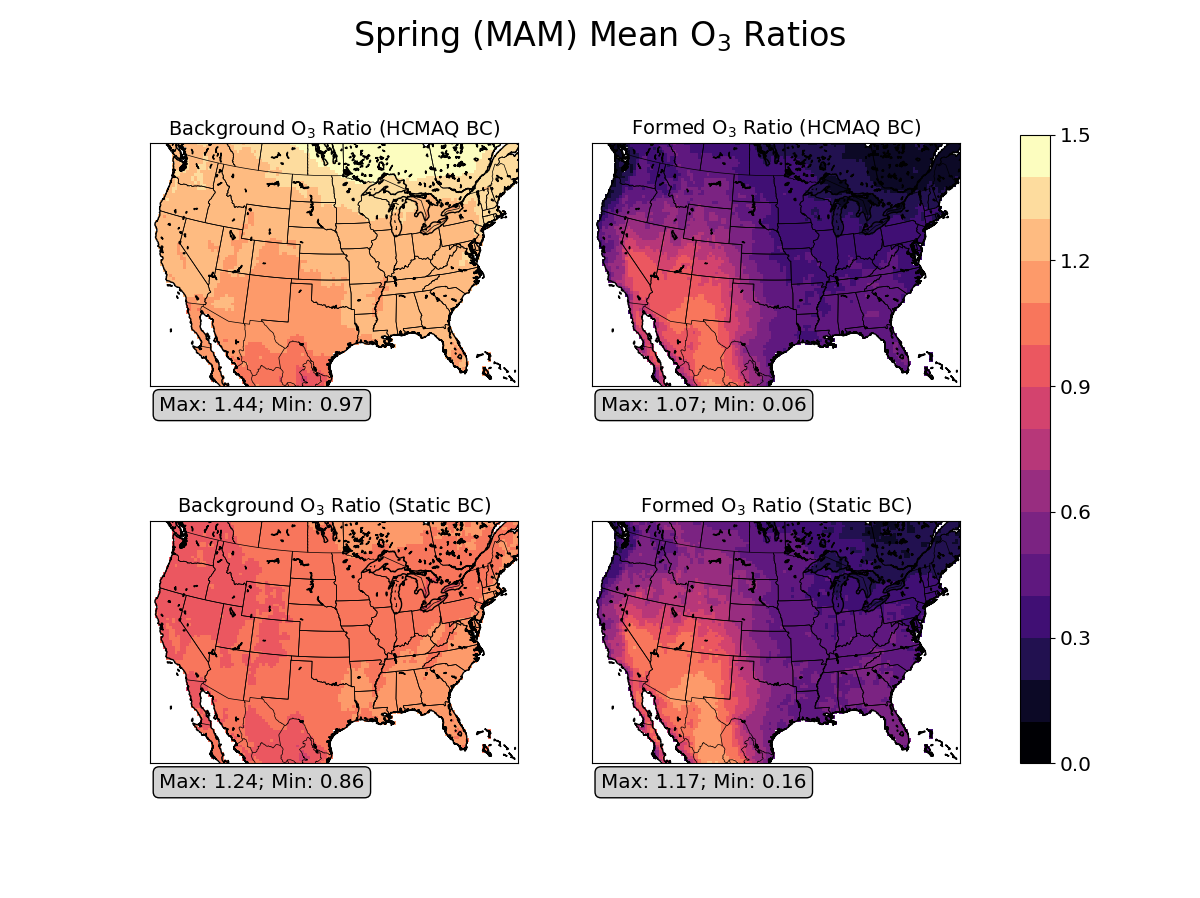 BGO adjustment is higher in Winter and Spring

Spatial pattern of O3 formed adjustment is consistent across seasons
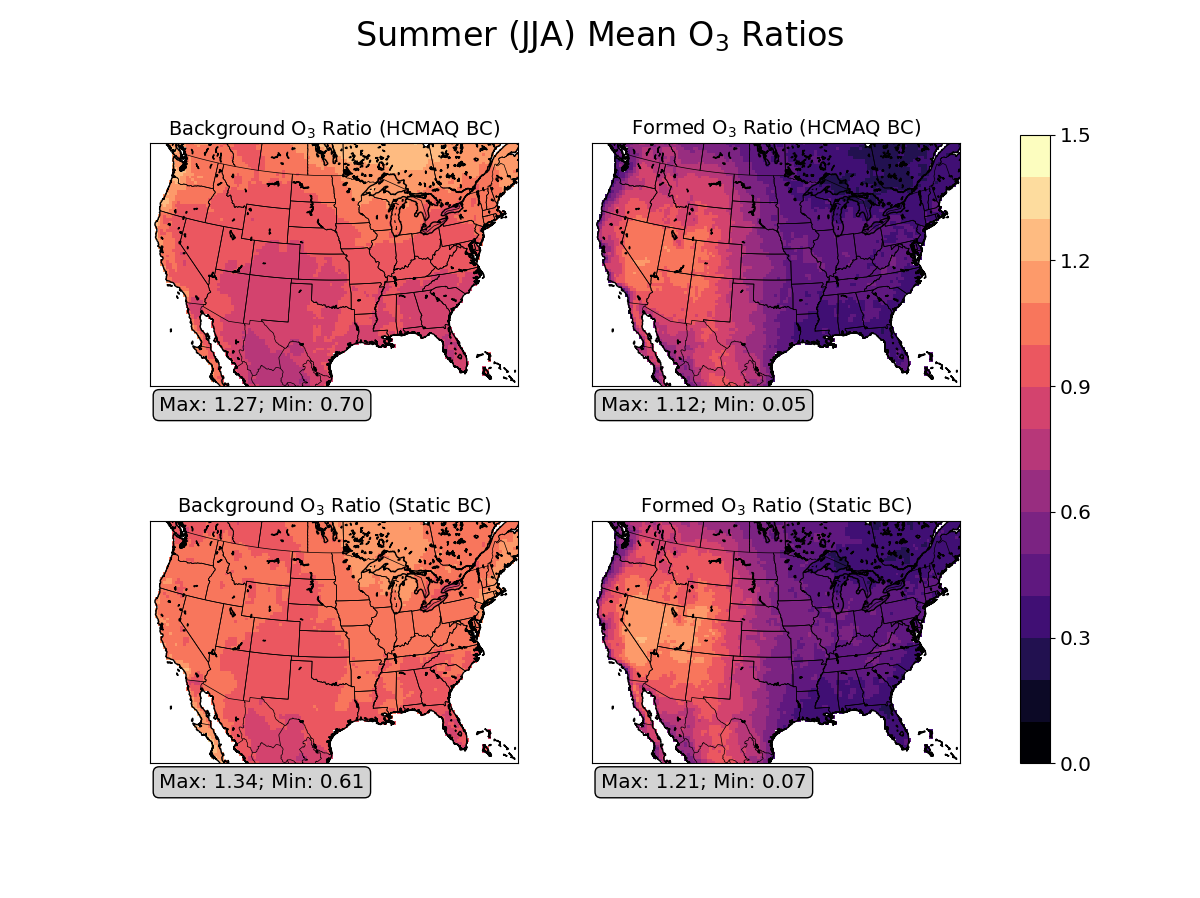 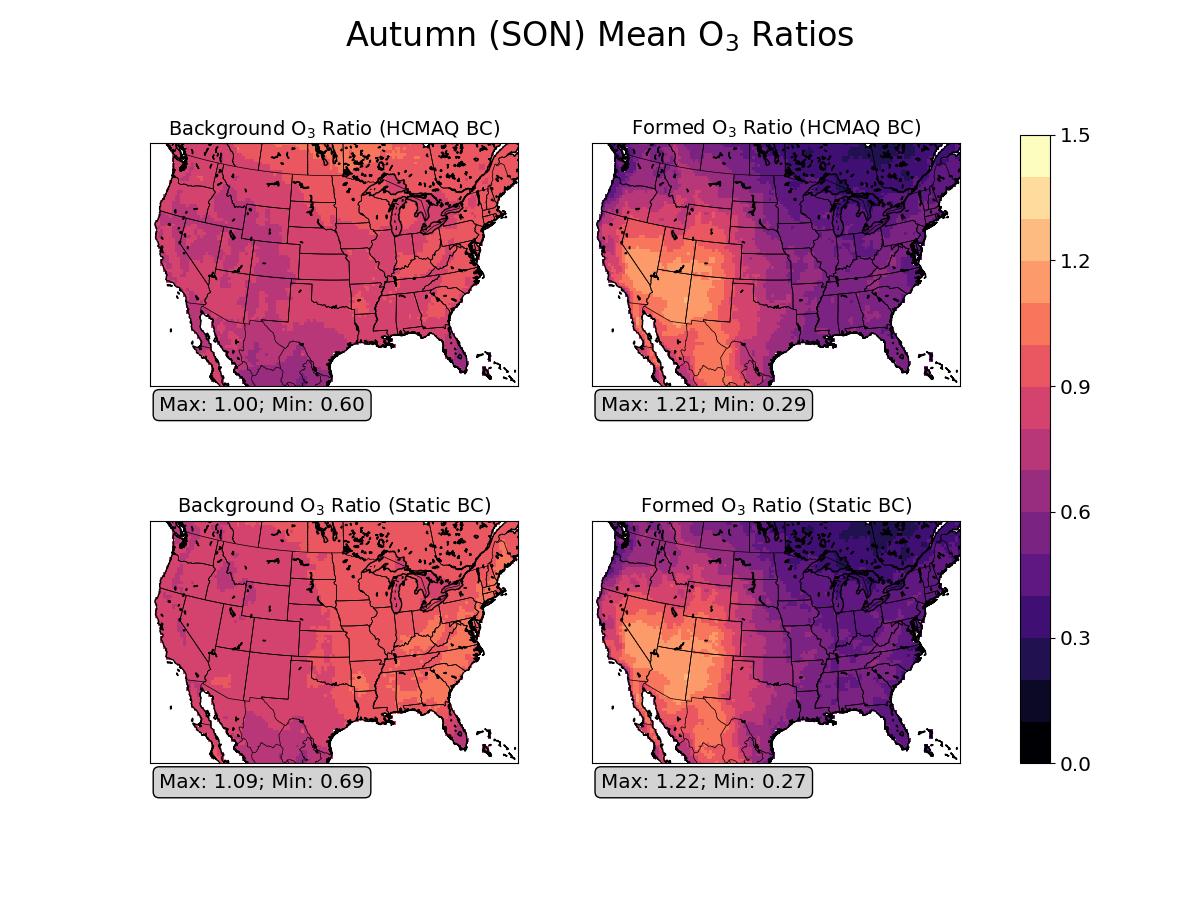 17
Summary and Conclusions
Application of the adjustment factors resulted in improved agreement of background ozone estimates with different boundary conditions
At observation sites, BGO correlation is improved from 0.58 to 0.92
Across the entire model domain, BGO correlation is improved from 0.63 to 0.90
Adjustment of BGO follows a seasonal trend – higher in Winter/Spring
Adjustment of O3 formed shows a spatial pattern – higher in Southwest/Mountain West
Ozone adjustments resulted in decreased uncertainty in background ozone prediction due to:
Improved performance in the base case
Increased agreement of background ozone estimates
18
Acknowledgements
Thanks to US EPA for providing Hemispheric CMAQ boundary conditions.
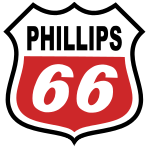 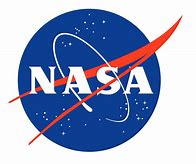 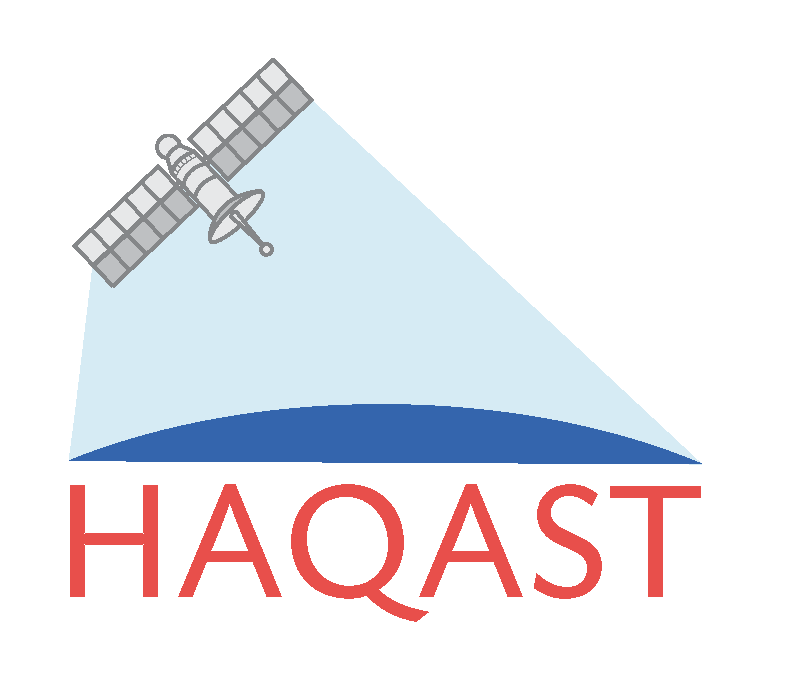 19
Extra Slides
20
ΔT = deviation from annual mean temperature
X = |longitude|/180
Y = |latitude|/90
Z = elevation in km
ω = 2π/365
d = day of year
CLD = cloud fraction (0-1)
RH = relative humidity (0-1)
Ozone Regression Model
Formulation of the model
[O3] = [O3]bg*(αbg,0 + αbg,ΔT ΔT + αbg,X X + αbg,Y Y + αbg,Z Z + αbg,sin sin(ωd) + αbg,cos cos(ωd) + αbg,CLD CLD + αbg,RH RH)
	+ [O3]formed*(αf,0 + αf, ΔT ΔT + αf,X X + αf,Y Y + αf,Z Z + αf,sin sin(ωd) + αf,cos cos(ωd) + αf,CLD CLD + αf,RH RH)
	+ C
Let [O3]formed = 0 to calculate adjusted BGO
Since [O3]formed represents the enhancement of ozone above the background level, it is neglected when calculating the adjusted BGO based on the regression model
21
Regression Model Results
AQS + CASTNET monitors
CASTNET monitors only
p > 0.05
Regression variables normalized to zero mean and unit variance
22